Eesti Reumaliit
28.10.2023, Lääne-Viru koolituspäev, Rakveres
Ingrid Põldemaa
Juhatuse esimees
Eesti Reumaliit
MEIE MISSIOONIKS ON TOETADA KÕIKI REUMAATILISI HAIGEID, PAKKUDES IGAKÜLGSET ADEKVAATSET INFORMATSIOONI NING MÕJUTADES OSAPOOLI, KES VÕIVAD HAIGETE ELLU POSITIIVSEID MUUTUSI TUUA.

Katuseorganisatsioon -  12 liikmesorganisatsiooni, 622 liiget 
Liigesehaigete Laste Ühing, Luupuse Selts
Tartu, Jõgeva, Kohila, Põlva, Saaremaa, Lääne-Viru, Viljandi, Võru, Pärnu, Järva

Tugigrupid:
RA, AS, OA, Fibro, PsA, OP, podagra, esmahaigestunud, noored, elustiil
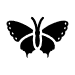 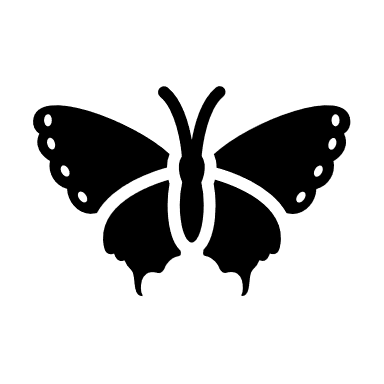 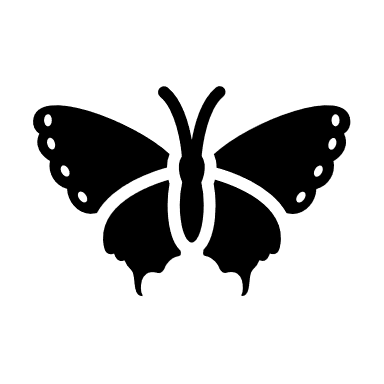 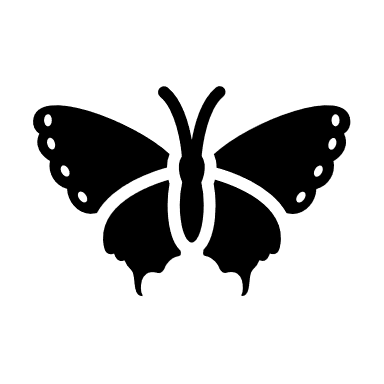 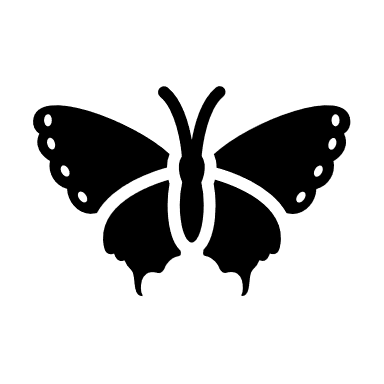 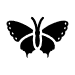 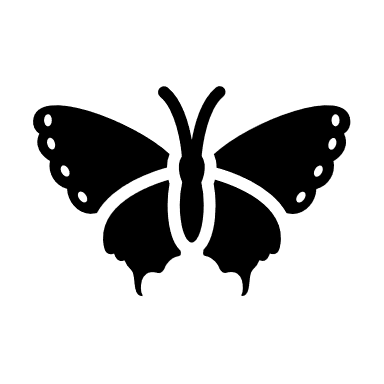 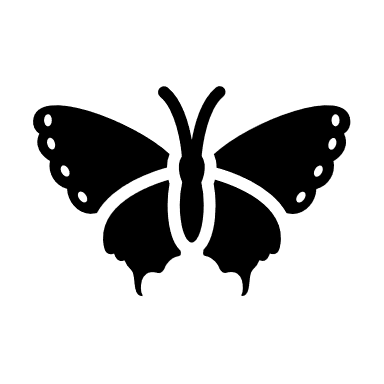 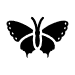 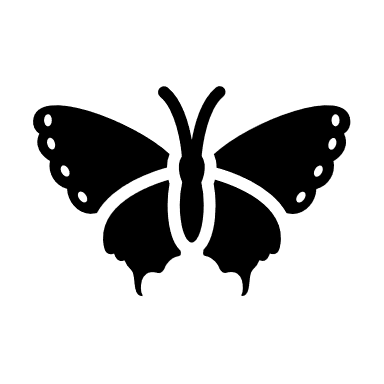 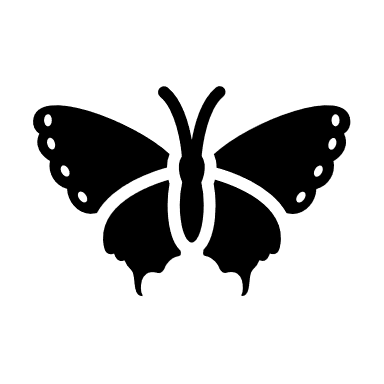 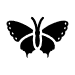 This Photo by Unknown Author is licensed under CC BY-SA
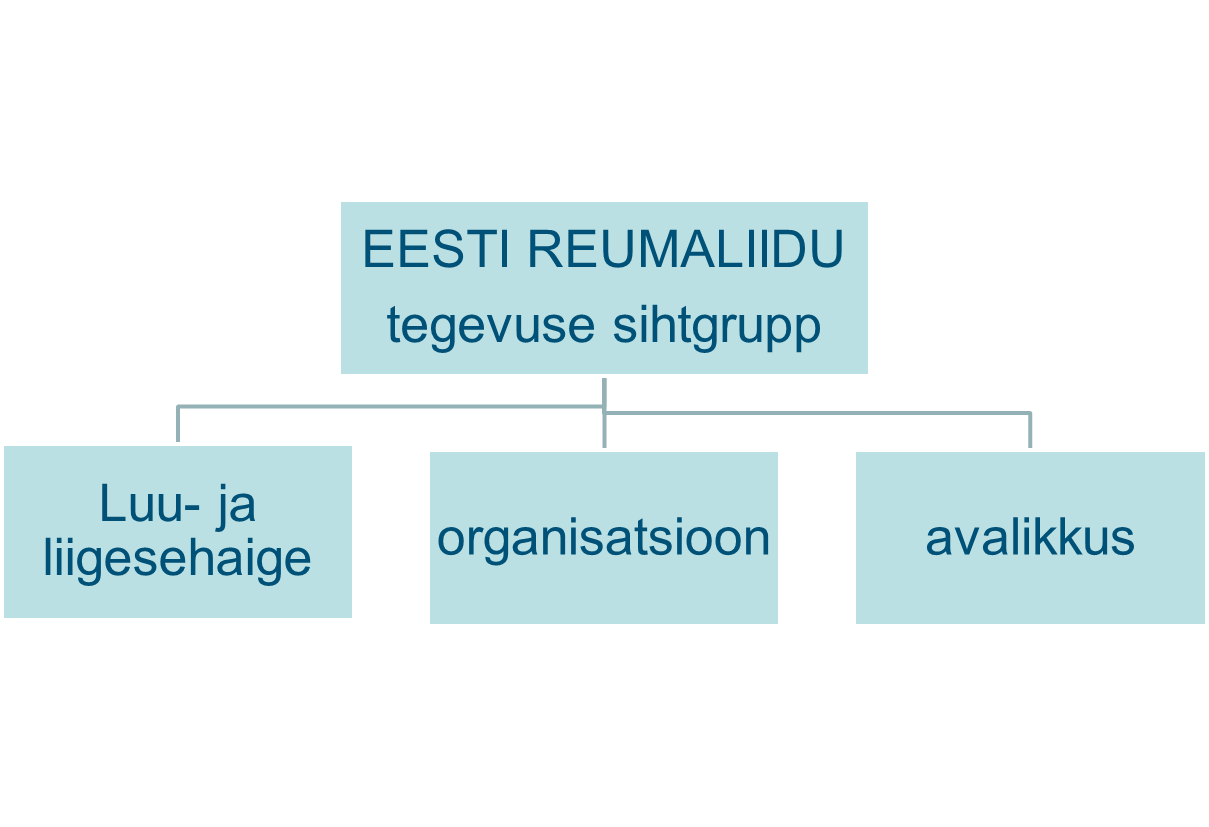 Meie väärtused
AUSUS 
Oma tegevuses ja info jagamises on Eesti Reumaliit läbipaistev ja aus.
HOOLIVUS 
ERL seab alati esikohale reumaatilise haige ja tema heaolu.
MÕISTMine
Austame ja mõistame inimeste erilisust.
ELURÕÕM 
Oleme veendunud, et elurõõm ja positiivsus on tervise alus, mis paneb silmad särama.
Meeskond - JUHATUS
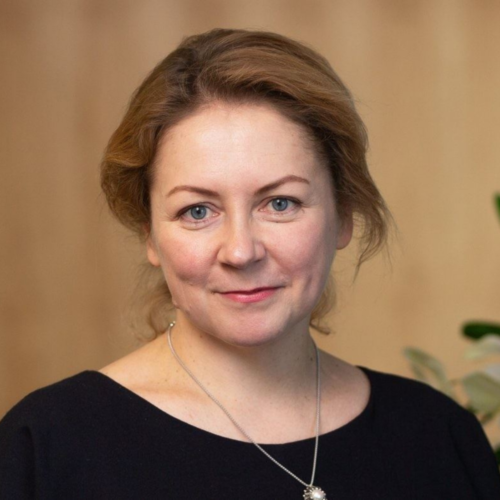 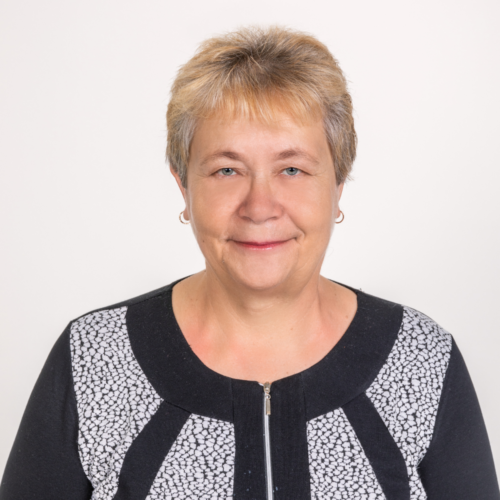 Ingrid Põldemaa
Juhatuse esimees
Agnessa  Sepp
Juhatuse aseesimees
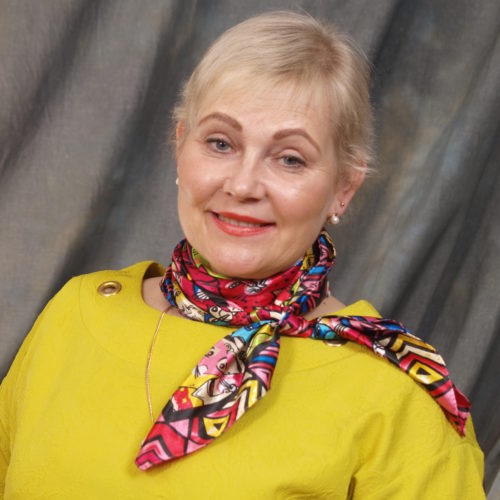 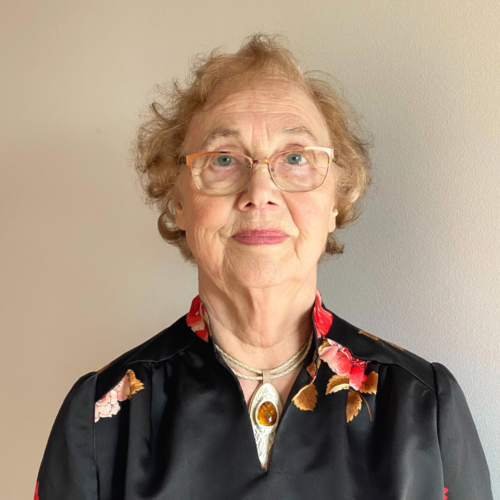 Silvia Pütsep
Juhatuse liige
Hele Lemetti
Juhatuse liige
Meeskond
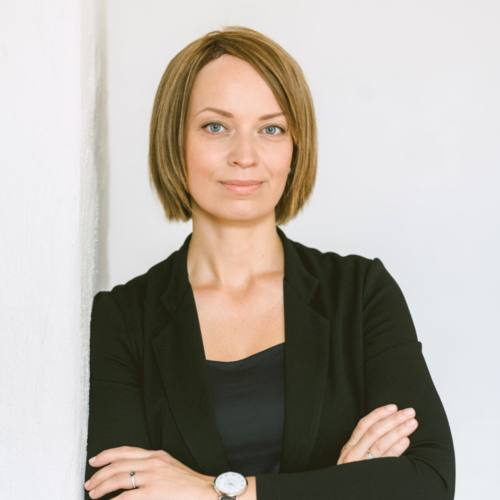 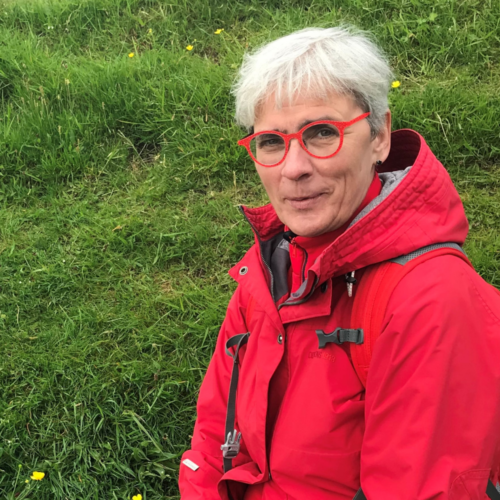 Terje Karp
Finantsjuhttugirühmade koordinaator
Eva Bürkland
Erasmus+ projektid
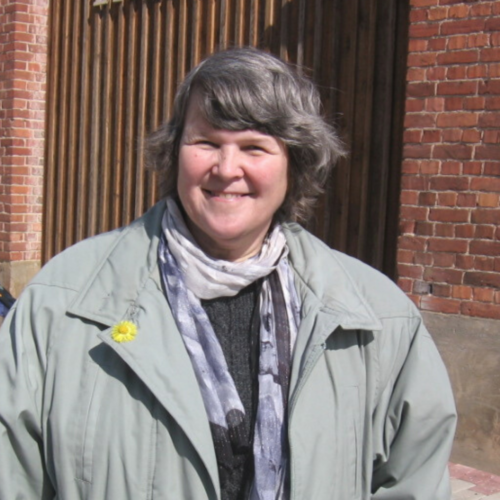 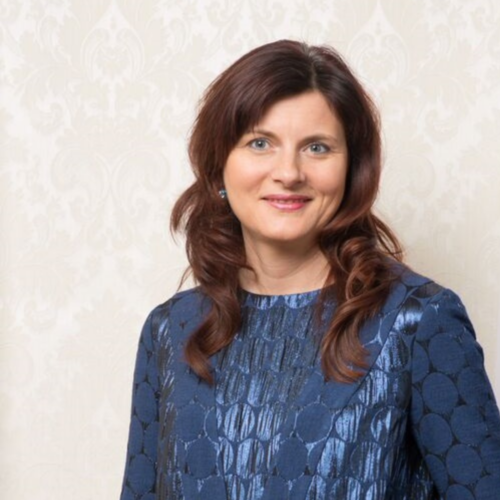 Aive Hiiepuu meediapartner
Tiina Jasinski
EULAR uuringupartner
Meie vabatahtlikud ja sõbrad
Reumakiri – elektrooniline ja paberkandjal
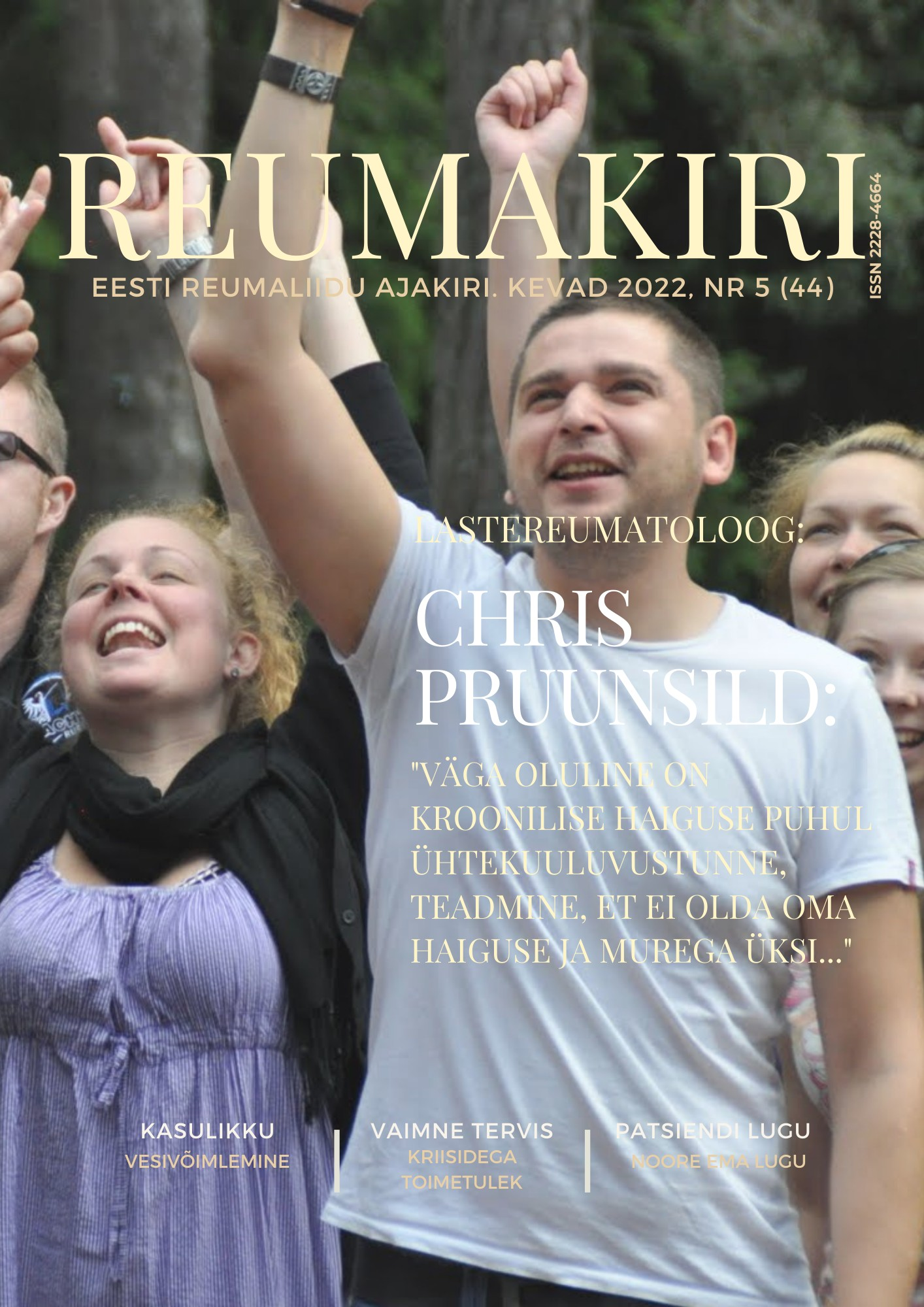 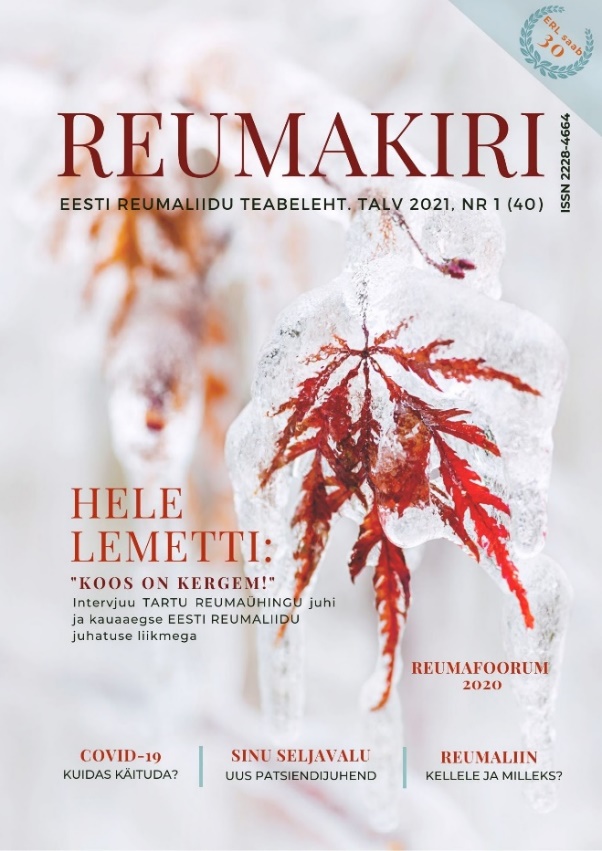 KOOSTÖÖ
TEADLIK PATSIENT 
	PAREM RAVISOOSTUMUS           	                 VÄHEM TEENUSEID
			PAREM ELUKVALITEET

PERHi Patsientide Nõukoda
Kuressaare Haigla Patsientide Nõukoda
EPIK huvikaitse saadik
6. oktoobri Patsiendi hariduspäev
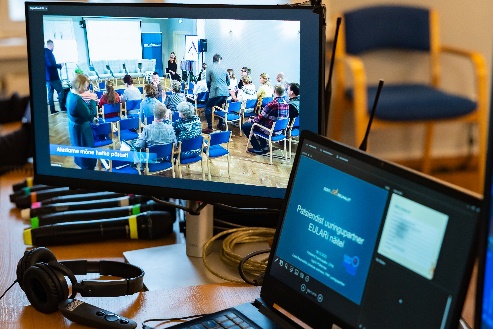 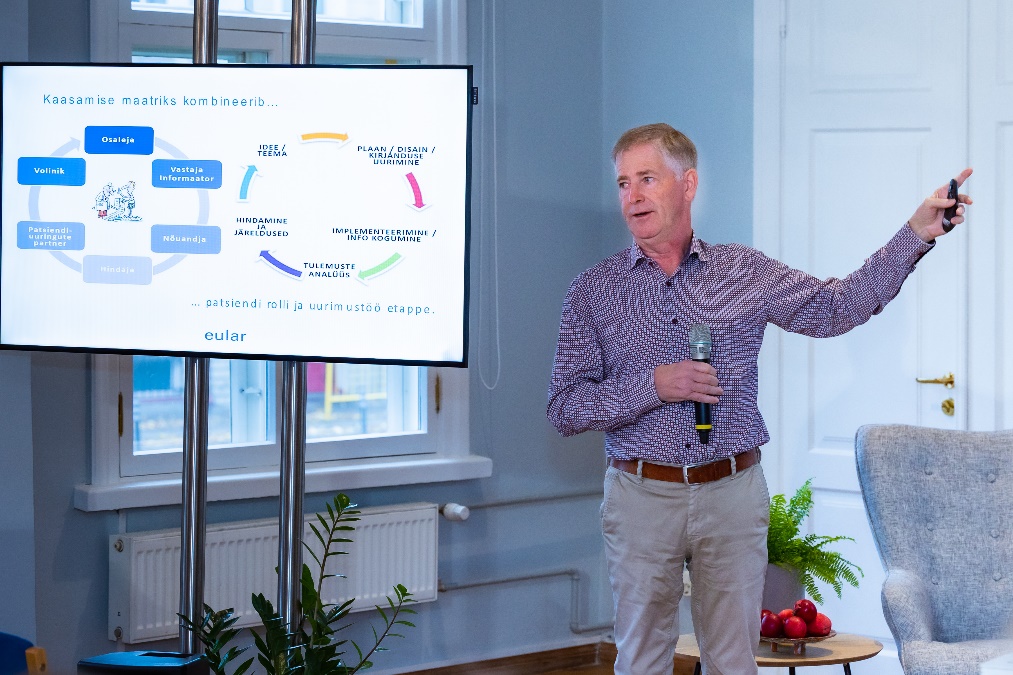 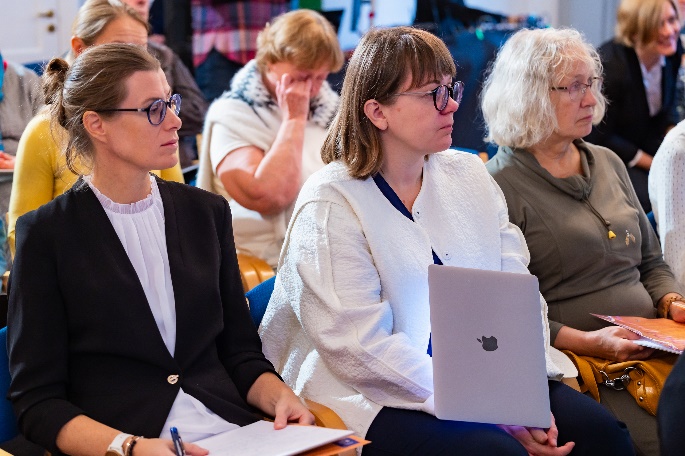 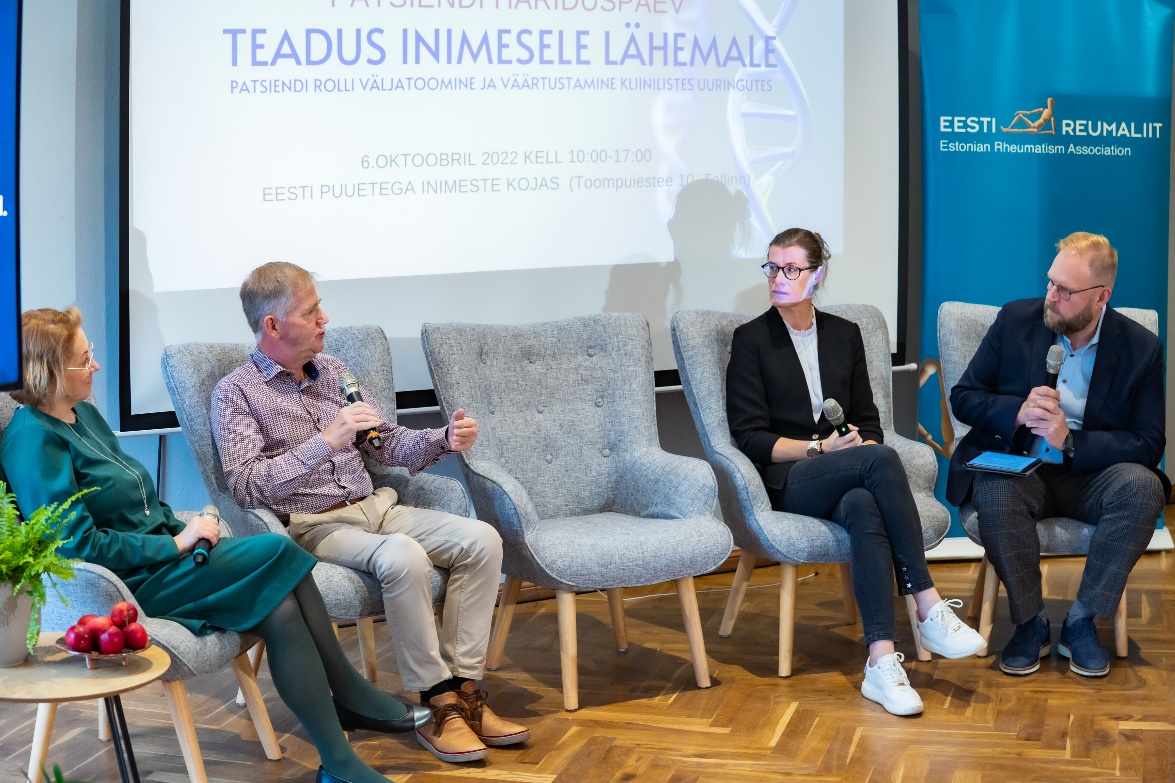 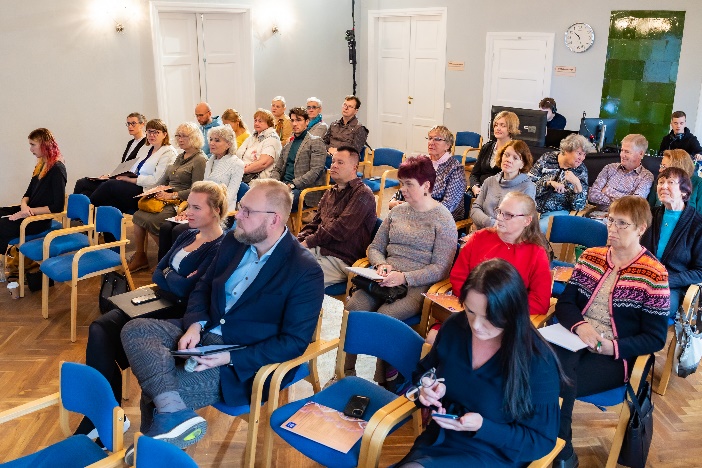 Reumafoorum 2022
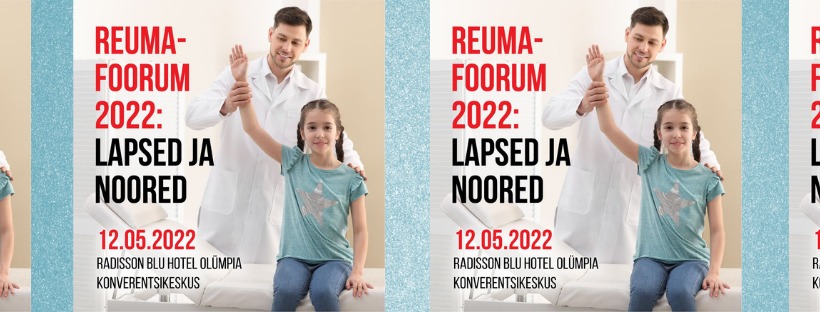 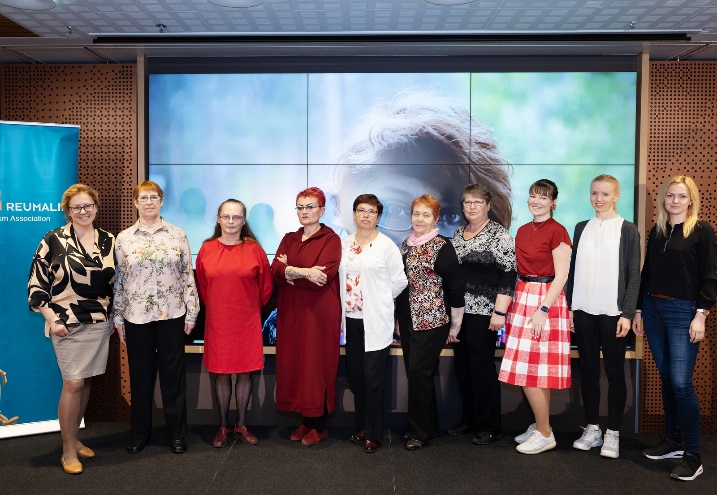 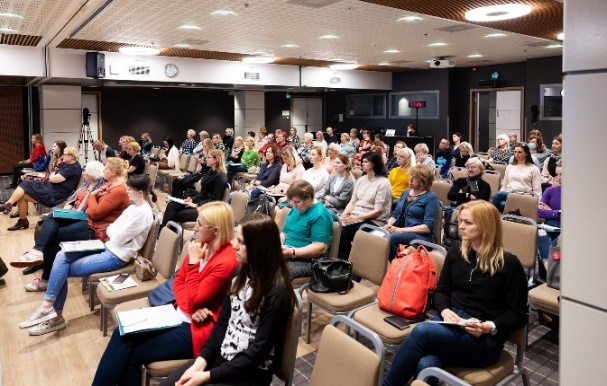 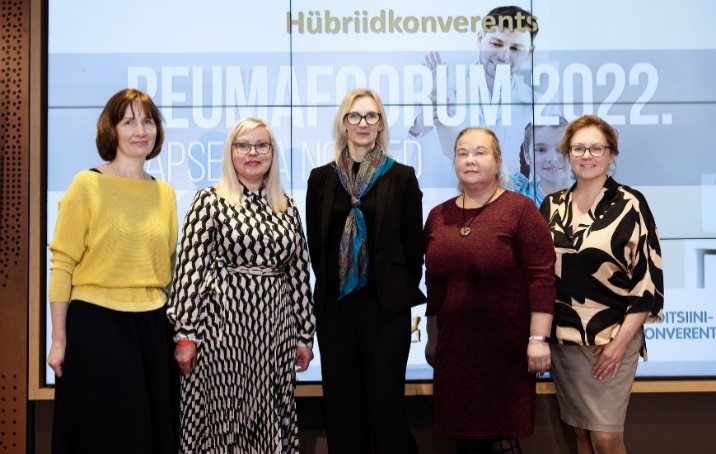 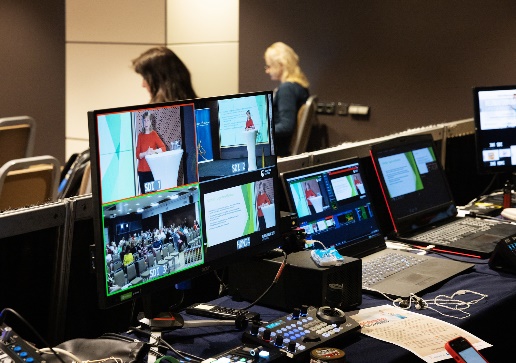 Reumafoorum 2023
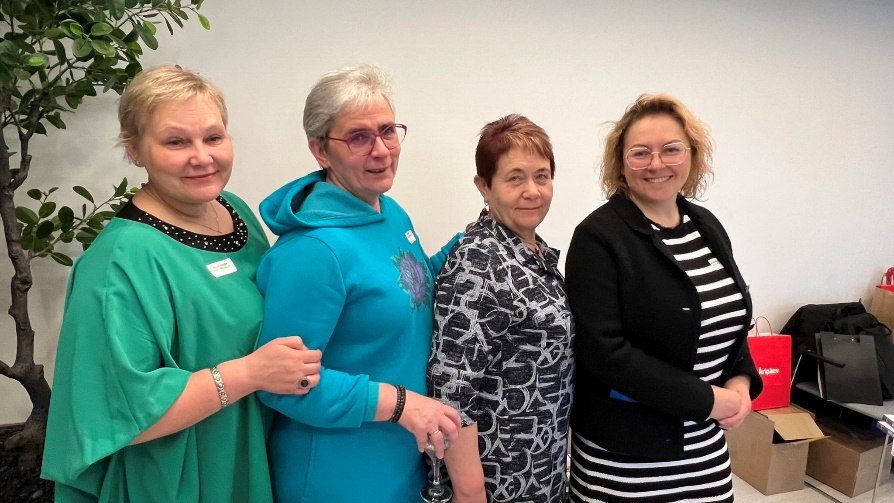 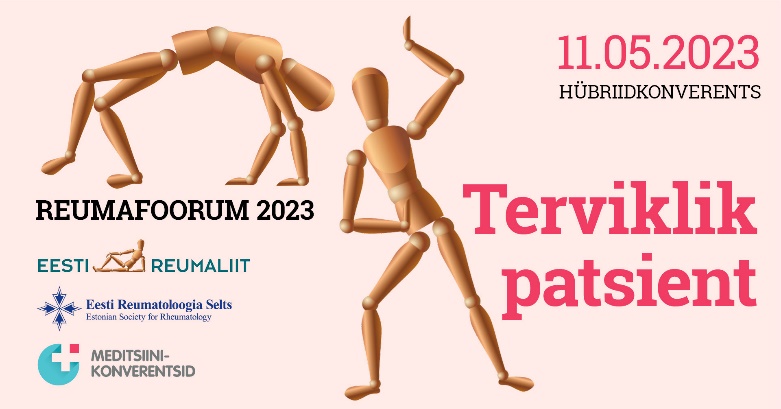 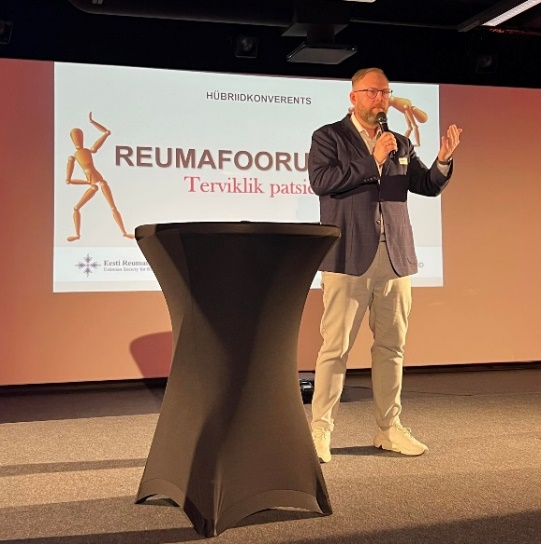 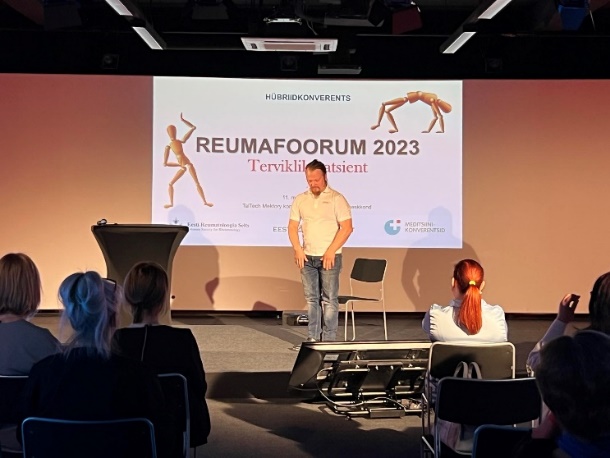 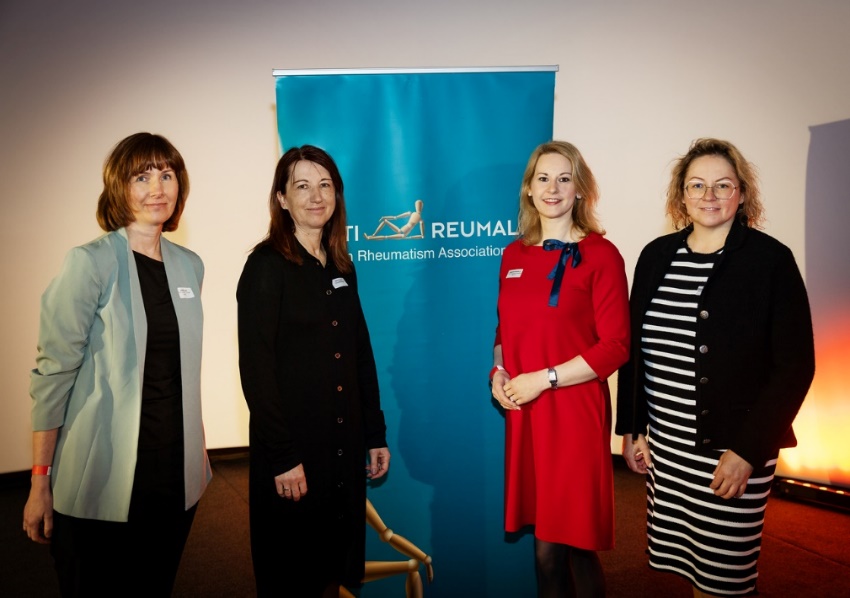 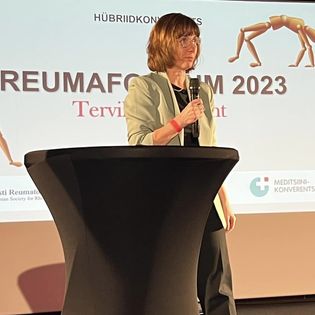 Reumafoorum 9. mai 2024 Kruiisiterminalis
Valu on reumaatilise haiguse paratamatu ja sage kaasnähe. Nõuandeid valuravis jagavad erinevate erialade spetsialistid, tähtis roll on eriarstide ja patsientide koostööl. Viimases sessioonis käsitleme eraldi reumaatilise haiguse kaasnevaid tüsistusi.
Käimispäev 2022 - Viljandis
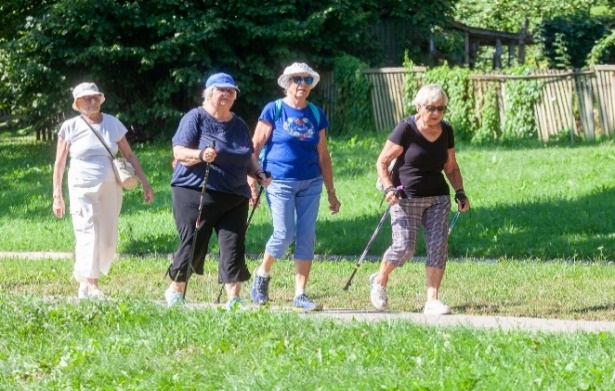 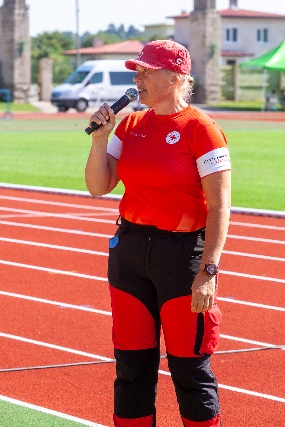 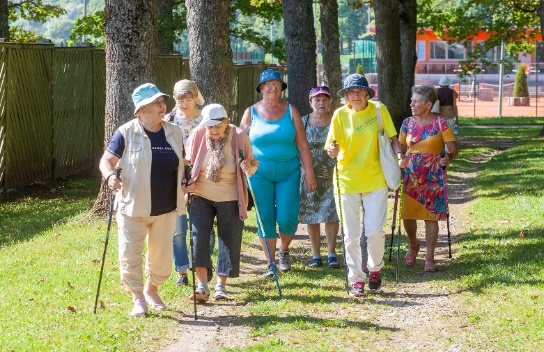 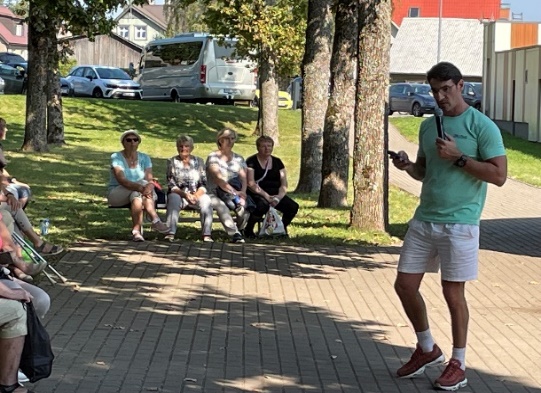 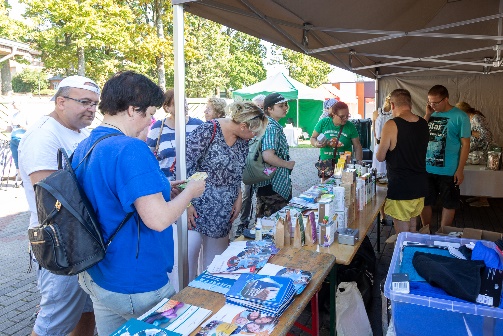 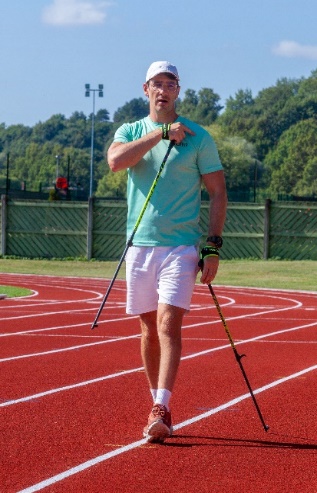 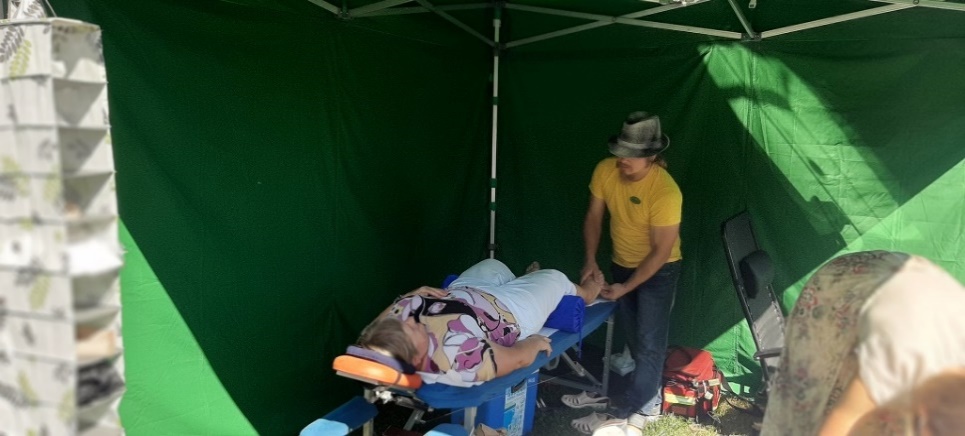 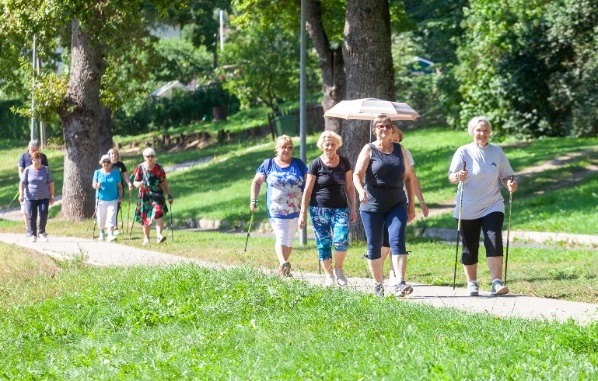 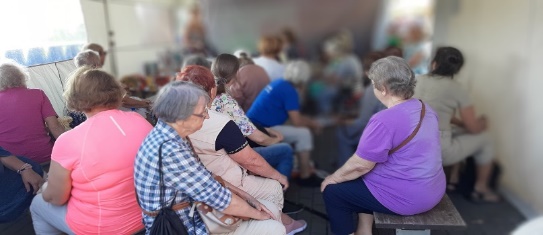 Käimispäev 2023 - Jõgeval
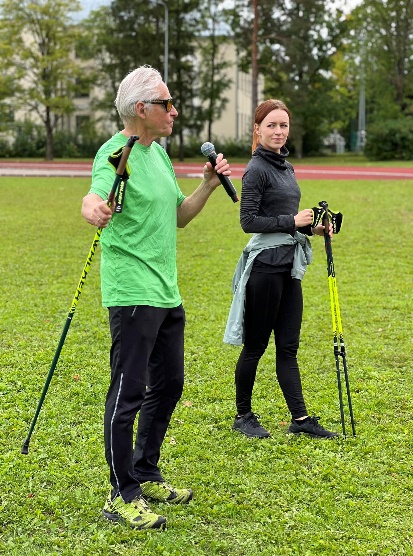 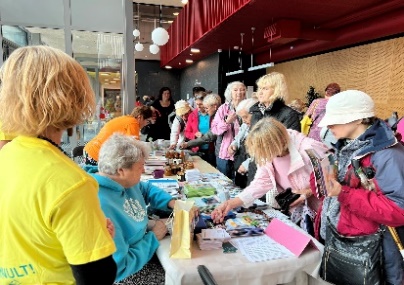 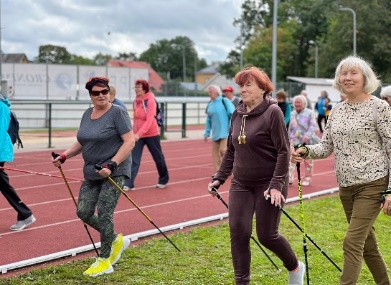 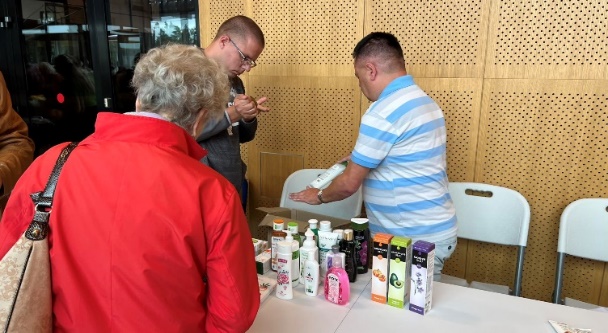 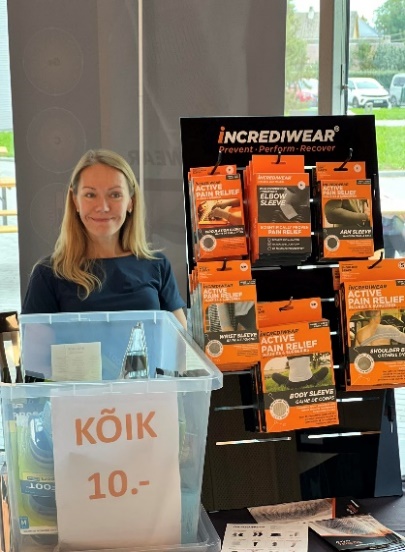 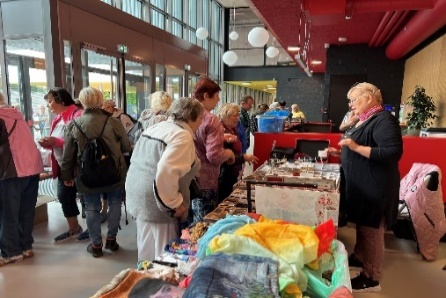 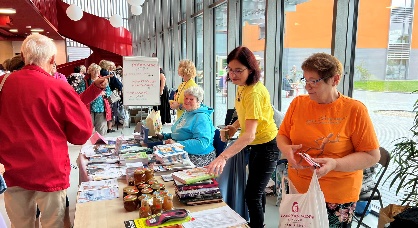 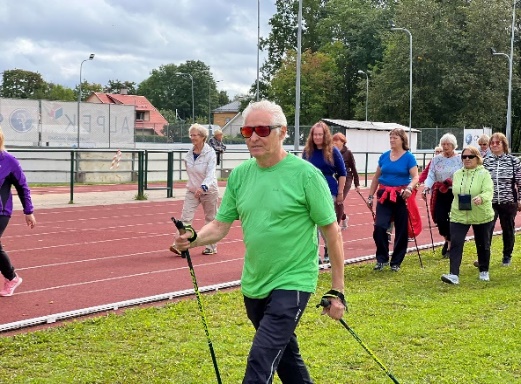 Käimispäev 2024 – Kuressaares
Erasmus+ õpiränded
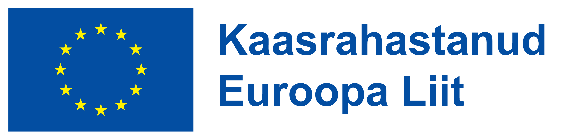 Akrediteeritud täiskasvanuhariduse õpirännete korraldamine 
2023-2027
Koolituste korraldajatele ja koolitajatele
õpiränded
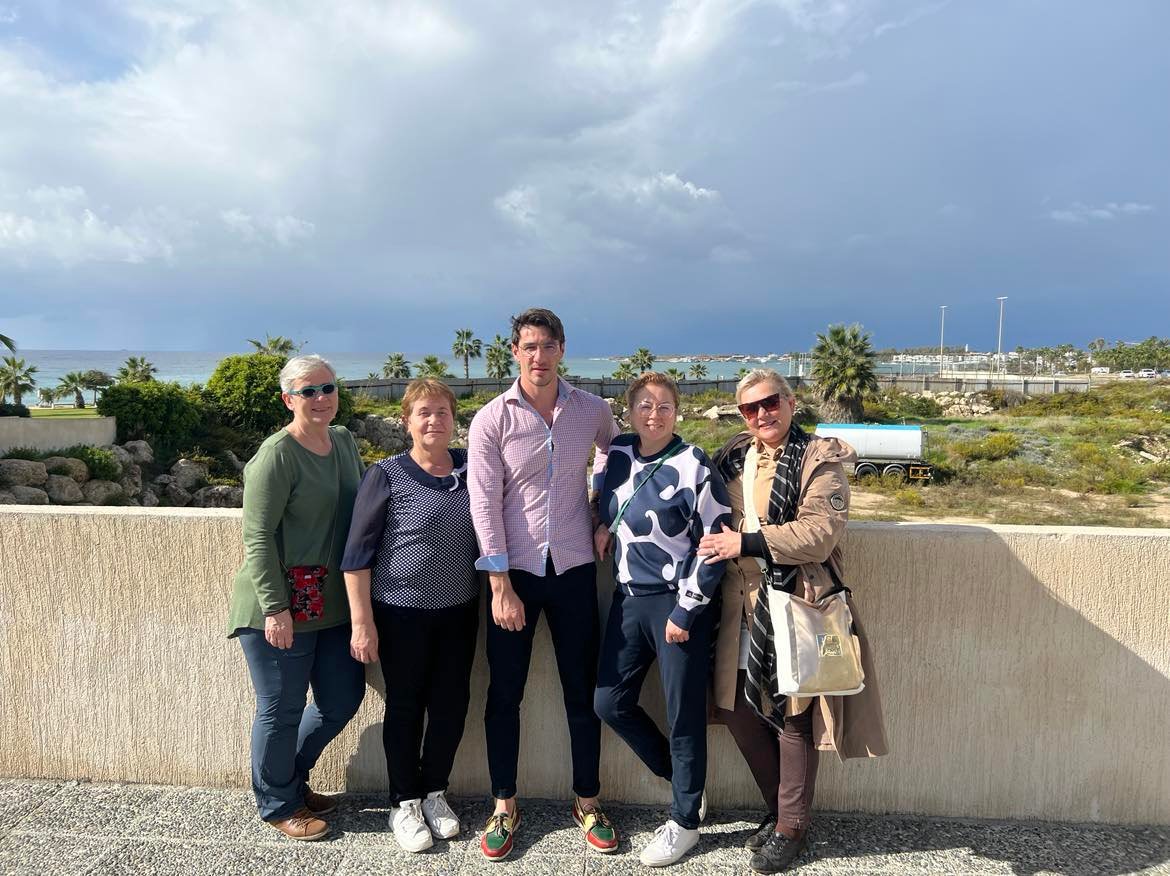 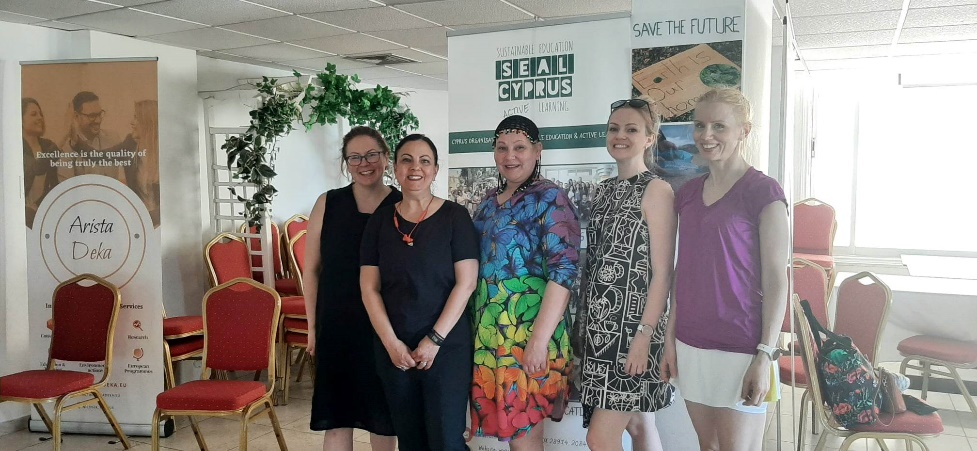 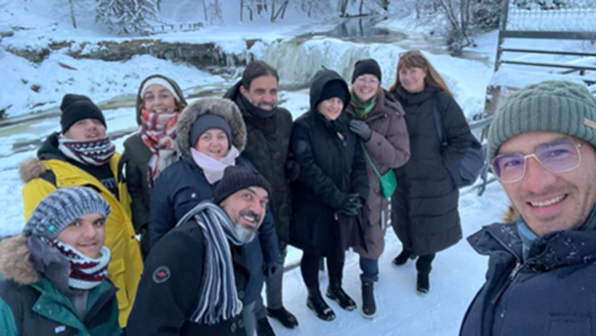 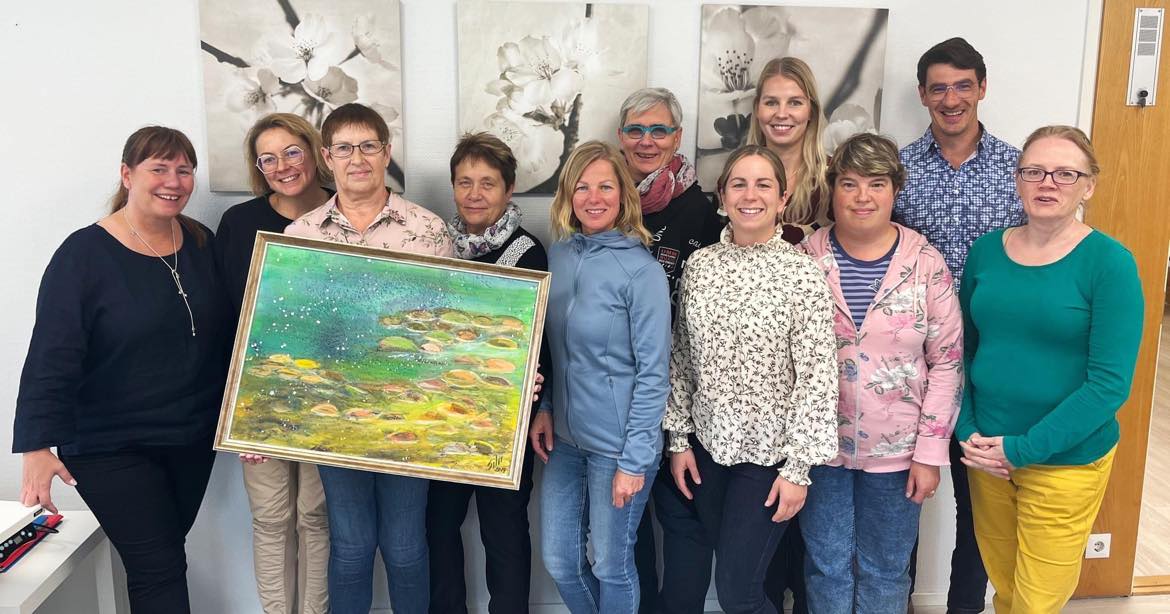 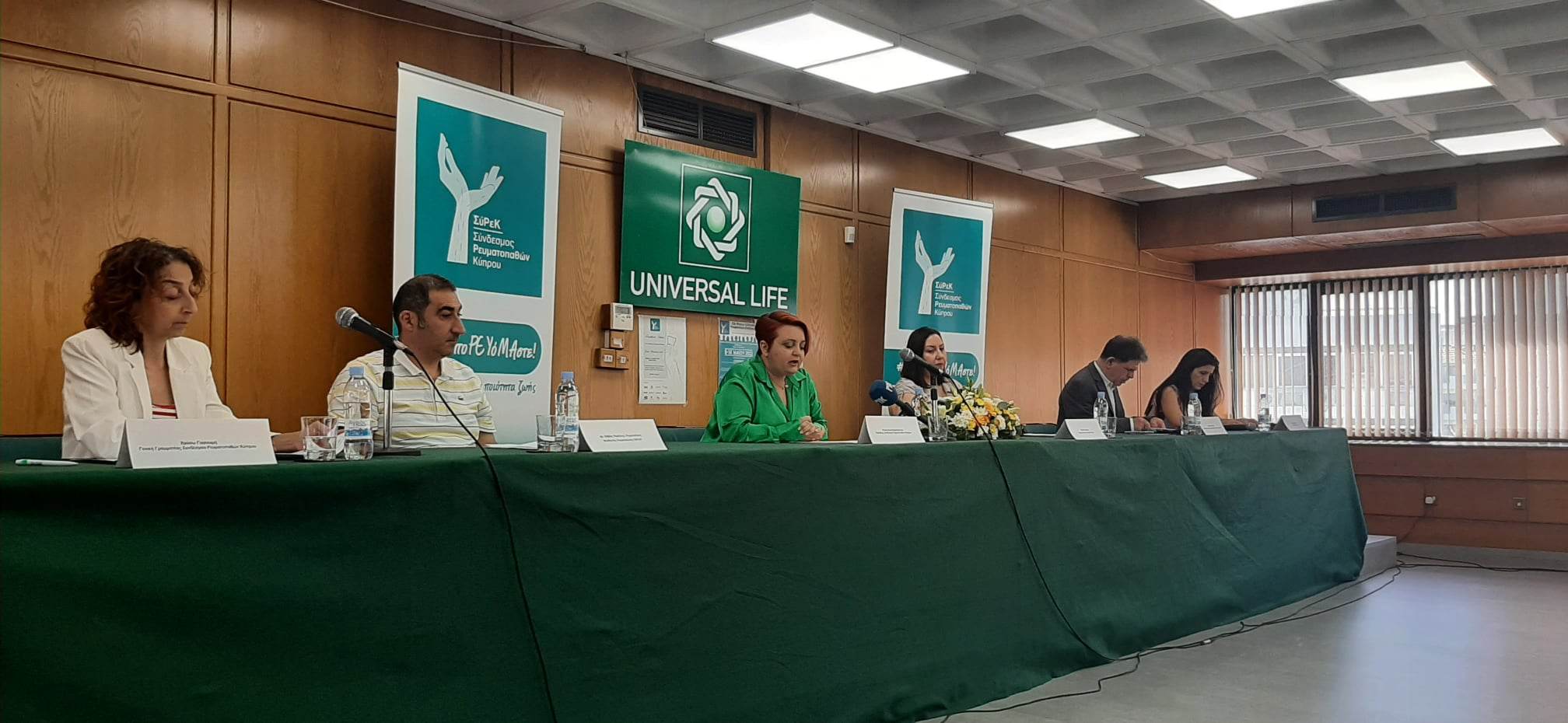 õpiränded
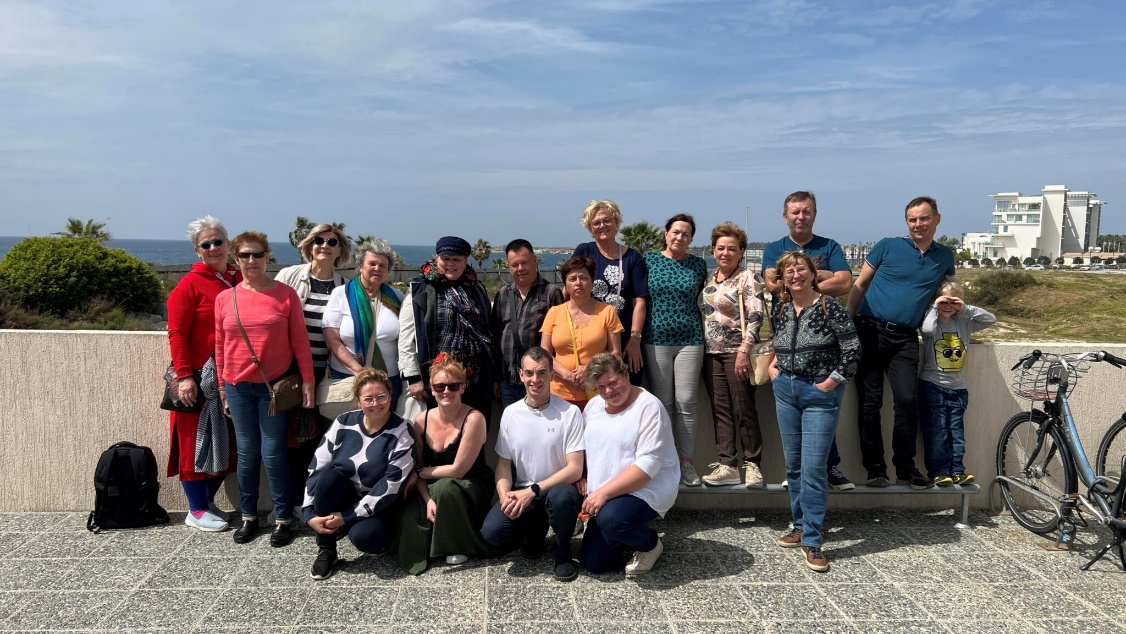 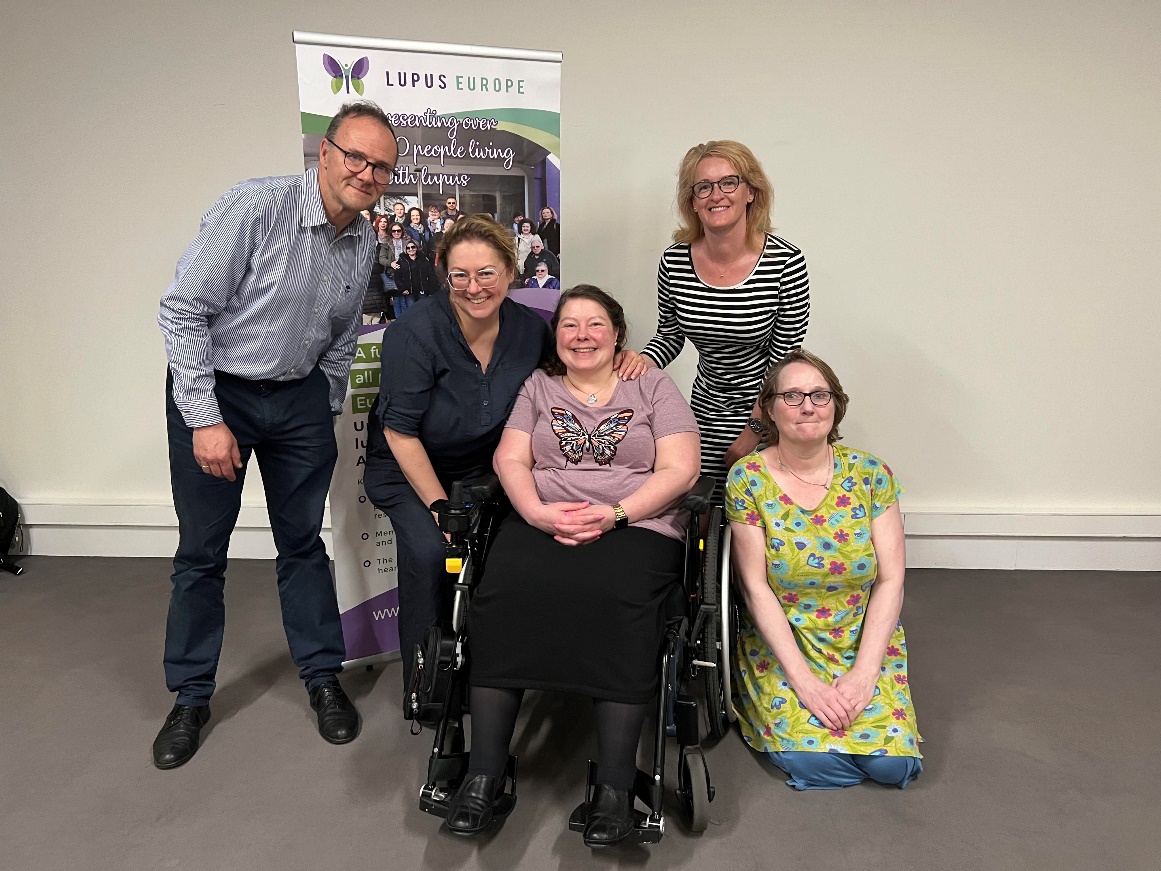 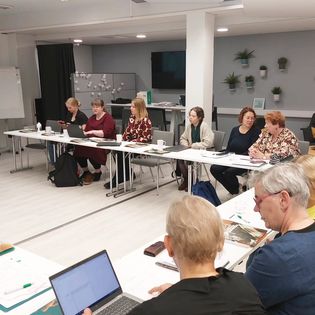 KOGEMUSNÕUSTAMINE
Kogemusnõustamine on sarnase kogemusega inimeste vahel toimuv teadmiste- ning kogemuste vahetus ja/või nõustamine ning kogemuslik emotsionaalse-, sotsiaalse- ja/ või praktilise toe pakkumine.
Kogemusnõustaja  on professionaalne  aitaja,  enne  psühholoogi,  kliinilist  psühholoogi  ja psühhiaatrit;
Kogemusnõustamise teenust pakub riik Töötukassa kaudu, samuti on kogemusnõustamine osa sotsiaalse rehabilitatsiooni teenustest. Kogemusnõustaja teenust on võimalik osta ka eraturult. Vaata lähemalt kogemusnoustajad.ee/ ja Kogemusnõustajate Koda 

Reumaatilise haigusega kogemusnõustajatest pikemalt      meie kodulehel.
Tulekul 25-26. nov Kuressaares
Kogemuspäevad Meri Spa hotellis 
Koostöös Eesti Psoriaasiliidu ja Saaremaa Liikumispuudega Inimeste Seltsiga
Teemad: isikuandmete kaitse, sotsiaaltoetused- ja teenused, kogemusnõustamine
Erasmus+ õpiränded kogemuste vahetamiseks
Eesti Psoriaasiliidu tervisereisid
Meie kontaktid
Koduleht:
https://reumaliit.ee/
Youtube
https://www.youtube.com/channel/UCvBzRFrxsFDEOAfe0glzhUw
Facebook
https://www.facebook.com/EestiReumaliit
Instagram
https://www.instagram.com/reumaliit/
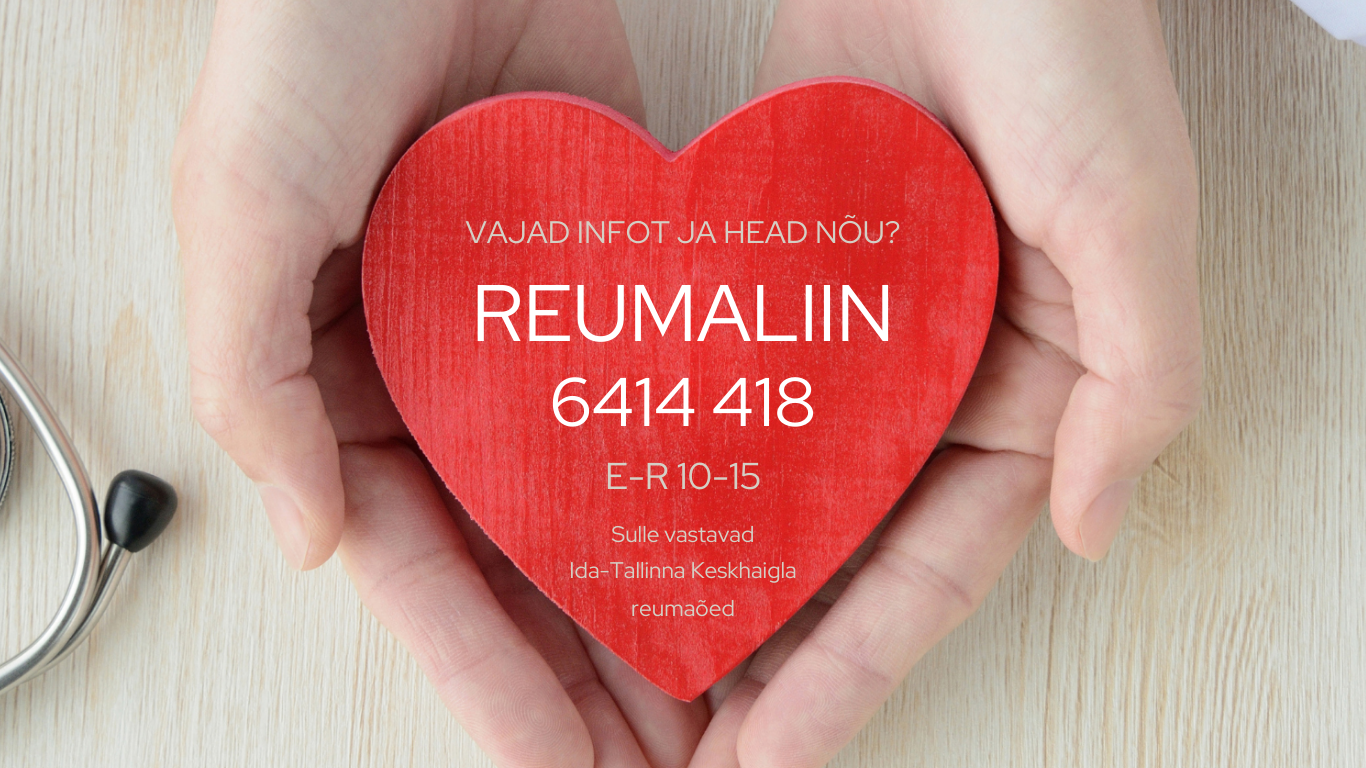 Kontaktid: e-post: reuma@reumaliit.ee, tel 55567147
Aitäh!